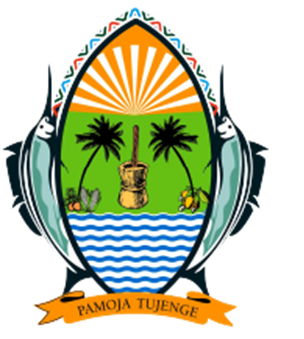 PREVALENCE AND PRACTICE TOWARDS RATIONAL DRUG USE AT MARIAKANI SUB-COUNTY HOSPITAL (MSCH) BASED ON WORLD HEALTH ORGANISATION CORE DRUG USE INDICATORS
Presented By :Dr. Peter Ngugi
Introduction
Rational Drug Use (RDU) is essential for achieving quality healthcare provision and Universal Health Coverage (UHC).
RDU ensures appropriate prescribing, dispensing, and use of medicines.
Occurrences of irrational use of medicines can lead to poor patient outcomes and contribute to antimicrobial resistance (AMR).
Mariakani Sub-County Hospital (SCH) in collaboration with USAID Medicines, Technologies and Pharmaceutical Services (MTaPS) program conducted a study to assess practice towards rational drug use.
USAID MTaPS Program
USAID MTaPS Program
Objective
To assess medicine use patterns in the outpatient departments of Mariakani SCH (secondary care hospital) by employing the standard World Health Organization (WHO)/The International Network for Rational Use of Drugs (INRUD) drug use indicators
To determine the level of rational use of medicines using the WHO/INRUD core drug use prescription, patient, and facility indicators
Methodology
Key Outputs
Prescribing indicators:
Average number of medicines per encounter,
% of generic medicines prescribed,
% of prescriptions with antibiotics,
% of prescriptions with injections, 
% of prescribed medicines from KEML were determined.
Patient indicators:
Average dispensing time
2. Average consultation time 
Total drugs prescribed 
% Medicines dispensed 
% Medicines labelled appropriately 
Facility indicators:
% of tracer medicines available in the facility
% of prescribers with access to the KEML
Prescribing indicators (retrospective study):
600 prescription encounters were taken for Mariakani SCH (based on WHO recommendations)
Reporting period: July 2021 to June 2022 
Total 6,006 prescriptions received in the in Mariakani SCH outpatient pharmacy from July 2021 to June 2022 
Using systematic random sampling, every tenth (10th) prescription was sampled in Mariakani SCH.
Patient indicators (prospective study):
100 outpatient attendants (encounters) in Mariakani SCH interviewed (WHO recommends) this was assessed by prospective convenient sampling. 
Facility indicators (prospective study):
Availability of the 22 essential medicines as per the  Kenya Health Products and Technologies (HPT) tracer products list*.
Prescribing Indicators - Sociodemographic Characteristics
Majority of prescriptions received by Mariakani SCH were for adult patients; 46% more adult prescriptions compared to pediatrics 
There were 34% more female patients receiving medicines in the outpatient department compared to males
Key findings – Prescribing indicators
WHO prescribing standards NOT met
Medicines prescribed by generic name – 63% (target 100%)
Medicines prescribed from EML – 91% (target 100%)
% of antimicrobial encounters – 28% (target <30%)
WHO prescribing standards met
% of injection encounters – 6%* (target <21.1%)

* Note: only represents outpatient prescriptions
Key findings – Prescribing indicators
Key findings:
Average number of medicines prescribed per prescription – 2.7
Deep-dive into antimicrobial prescribing trends
Key findings:
69% of prescriptions contained at least one antimicrobial medicine
Female patients were 38% more likely to be prescribed an antimicrobial medicine
Key findings – Prescribing indicators
Key findings:
Average number of antimicrobials prescribed per prescription with antimicrobials – 1.1
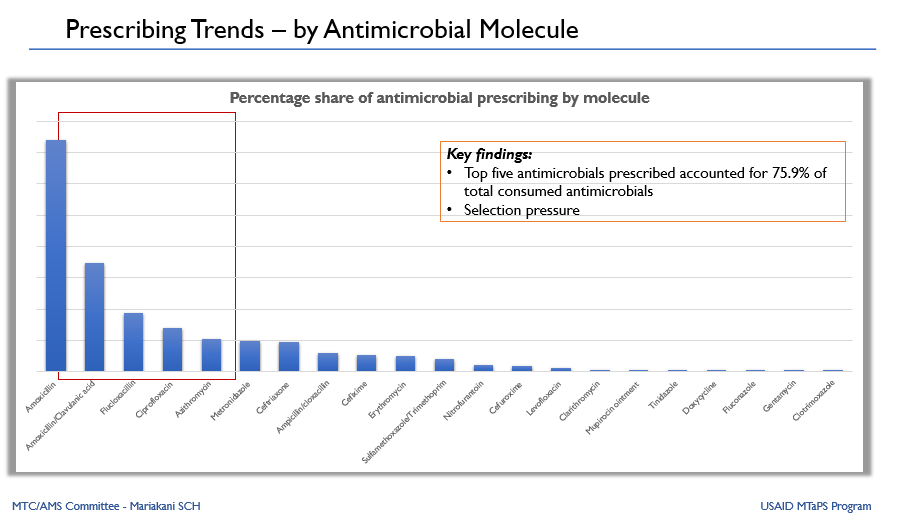 Patient Indicators - Sociodemographic Characteristics
Majority of patients observed were adult patients; 73% adult attendees vs 27% pediatrics 
There were more male patients observed in the outpatient department compared to females, i.e., 51% vs 49%
Patient Indicators – Findings
Average consultation and dispensing times in the present study were 11.7 minutes and 175.8 seconds, respectively
From a total of 250 medicines prescribed, 229 (91.6%) were dispensed, of which only 92.6% were adequately labeled
Facility Indicators – Findings
Out of the 22 essential medicines as per the MOH HPT tracer products list – 19 medicines (86%) were in stock and 3 (14%) recorded as out of stock 
Out of the 3 out of stock medicines, 2 were antimicrobial medicines i.e., Benzyl penicillin 1 MU (IV) & Amoxicillin 500mg (PO)
Photo Gallery
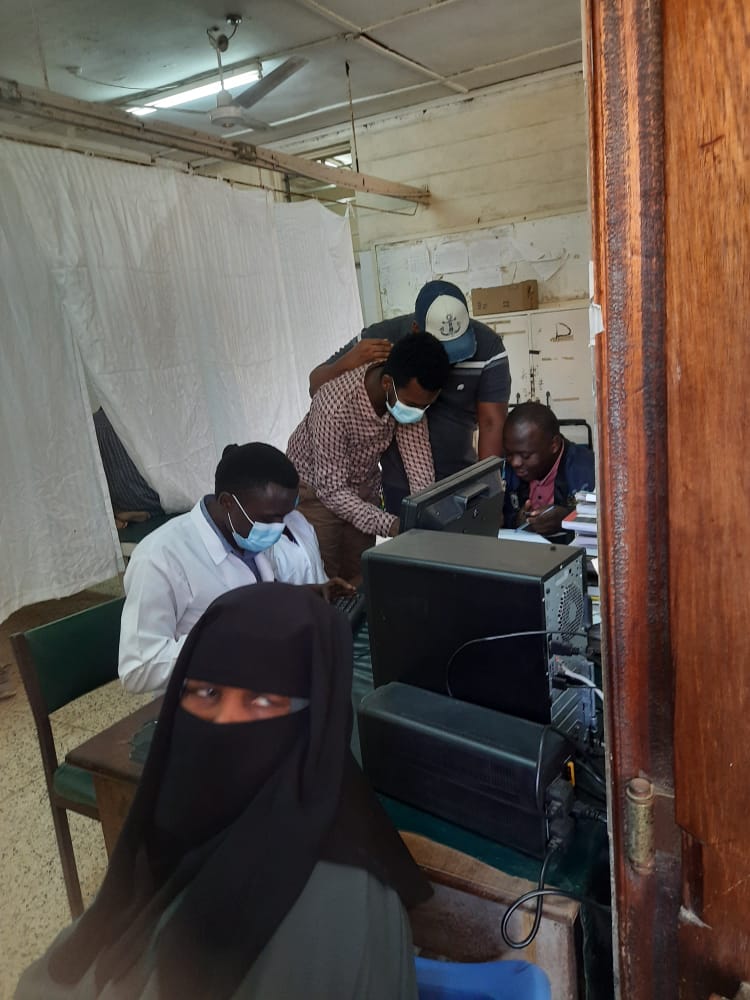 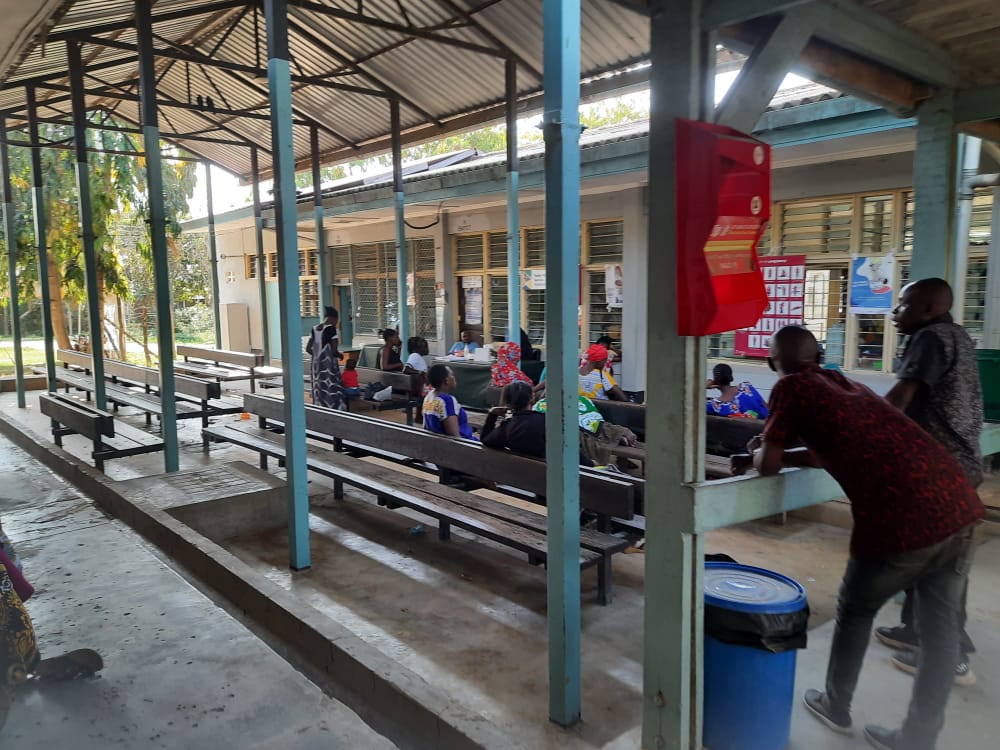 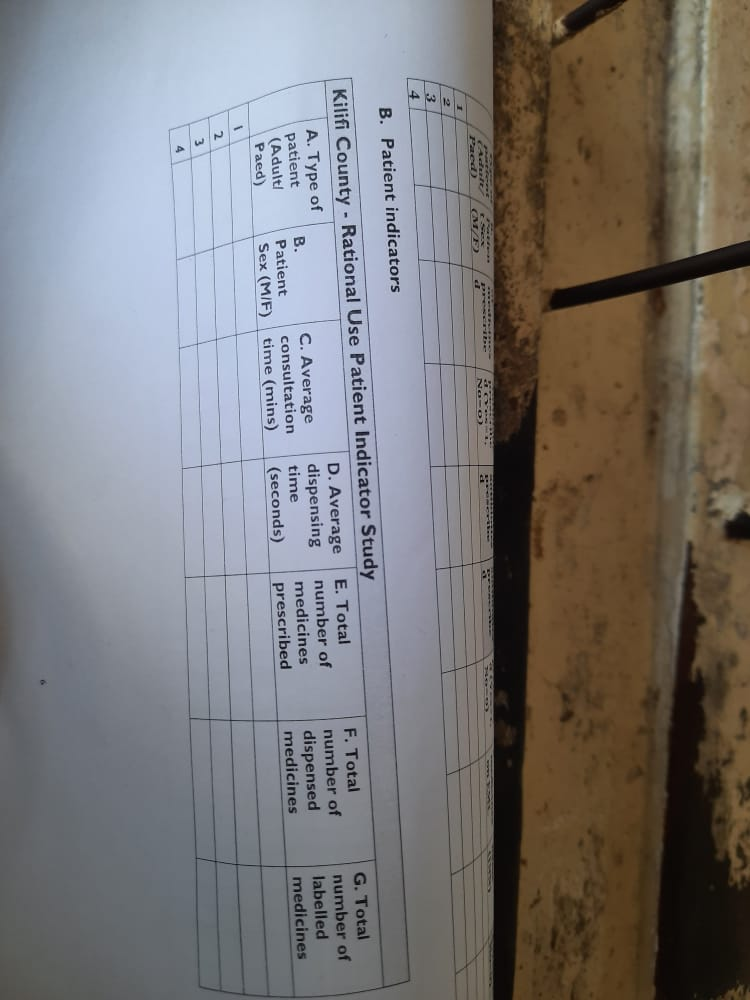 Top Left: Pharmacy outpatient department – Dispensing time observation for patient indicators. Top Center: Data collectors compiling data. Top Right: Mariakani Outpatient department: Data collection of RDU Patient indicators – Consultation time. Bottom Left: Consultation time data collection for Patient indicators. Bottom Center: Data Collection tool. Bottom Right; Data collection team. Photo Credit: Peter Ngugi – Mariakani SCH
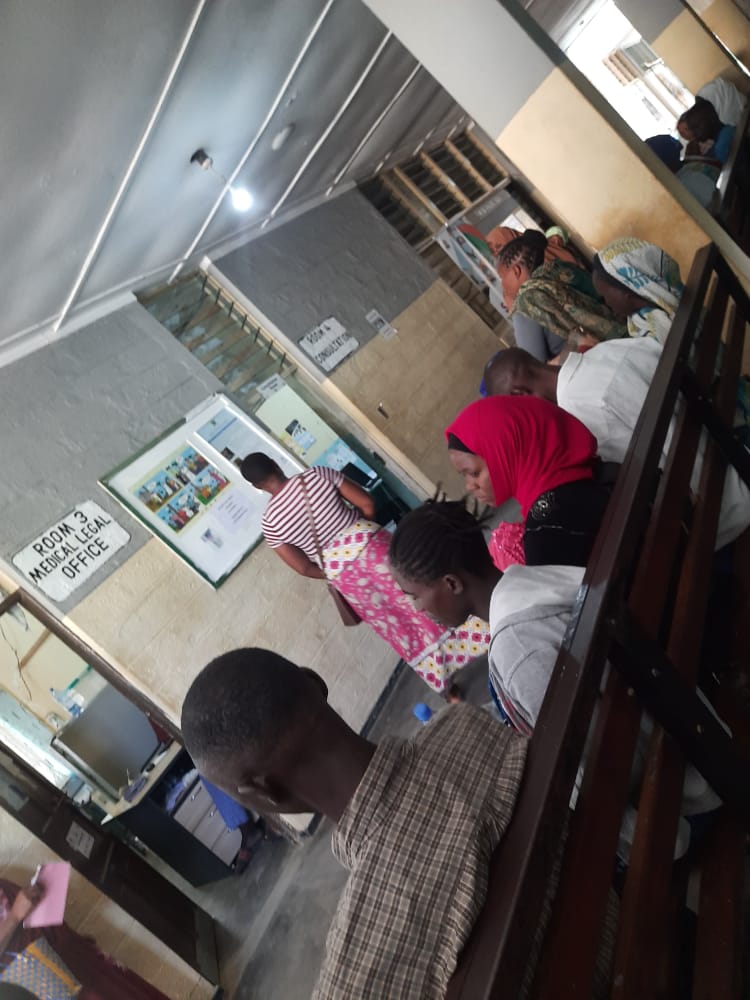 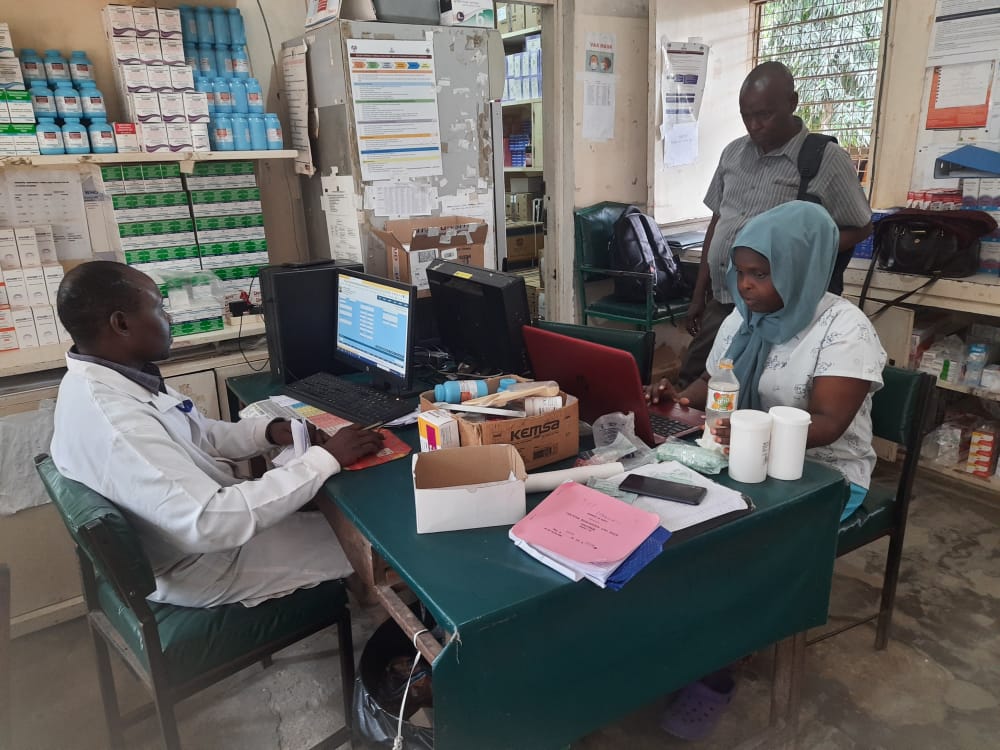 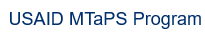 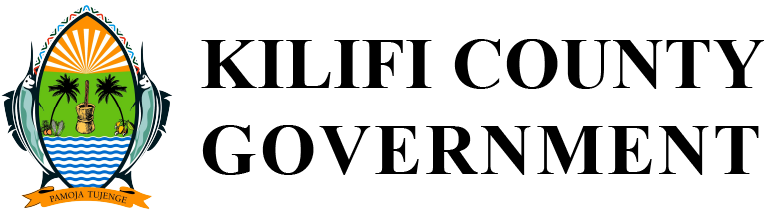 Acknowledgements
Kilifi County – through the support of the County AMS focal person
Mariakani Sub-County Hospital 
MTC/AMS Committee at Mariakani SCH 
USAID MTaPS team
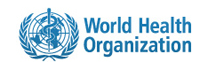 THANK YOUAsanteni Questions?
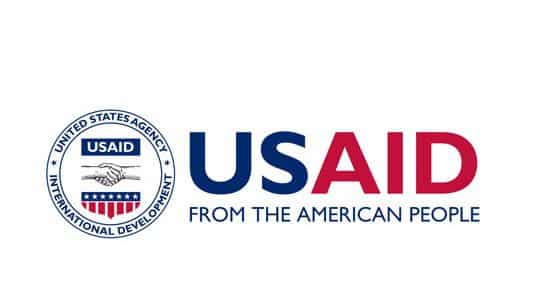 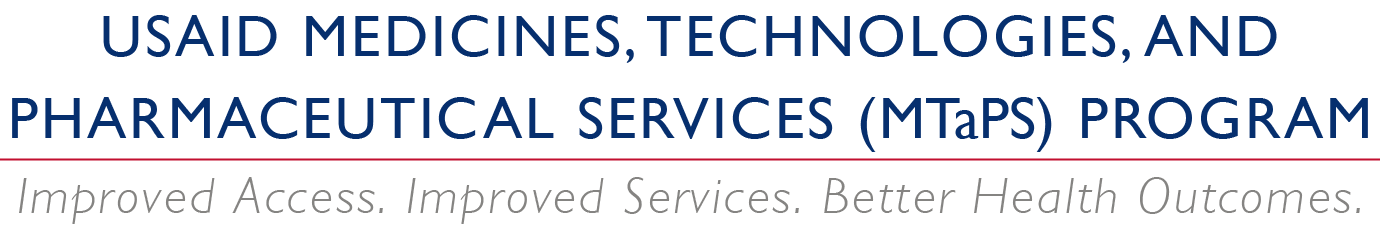